Окружающий мирУМК «Школа России» А.А.Плешаков «как живут растения?»1 класс
МБОУ «Боголюбовская средняя общеобразовательная щкола»
учитель начальных классов
Крюкова Елена Анатольевна
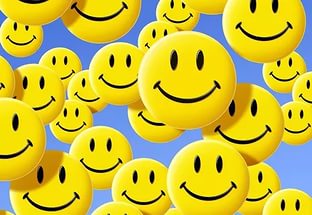 Растения
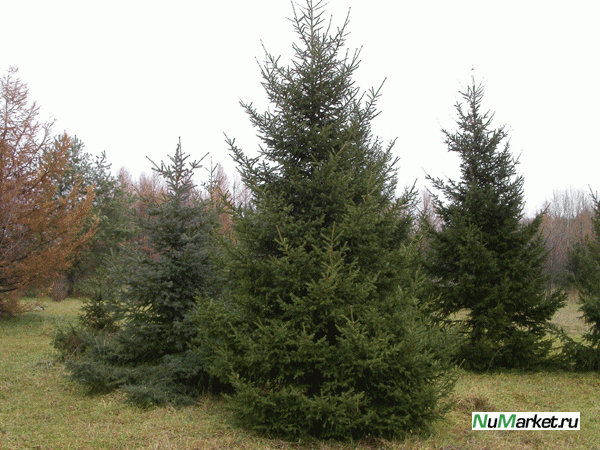 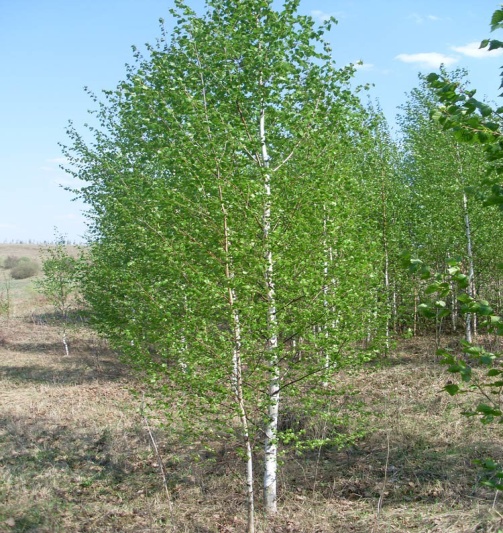 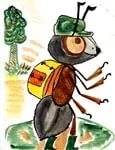 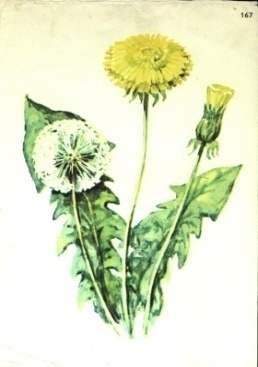 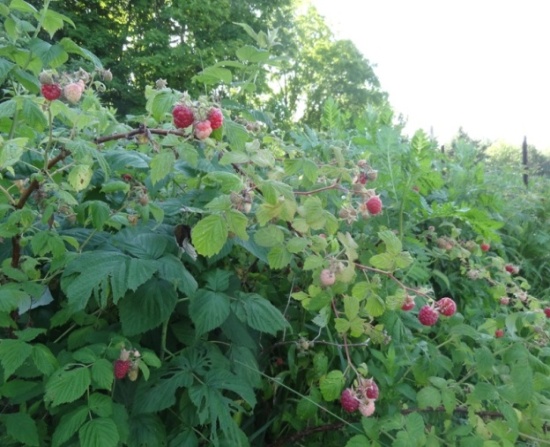 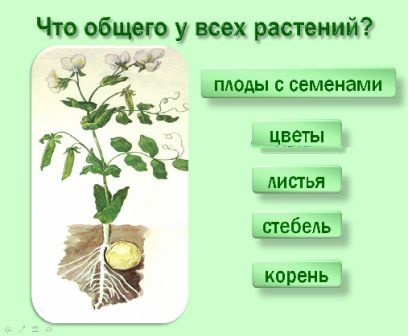 Отгадайте загадку:В этот гладкий колобокБронзового цветаСпрятан маленький дубокБудущего лета
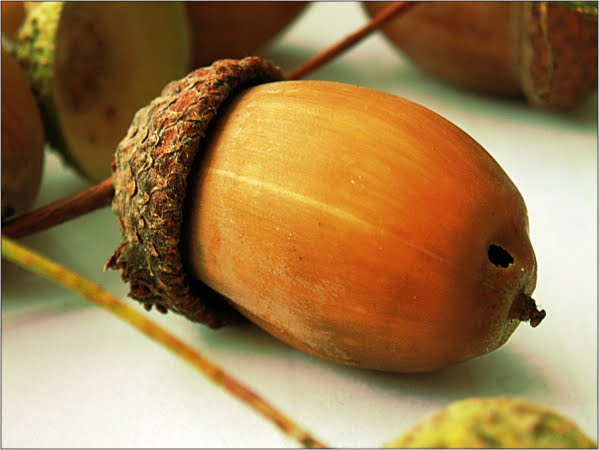 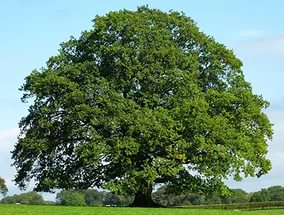 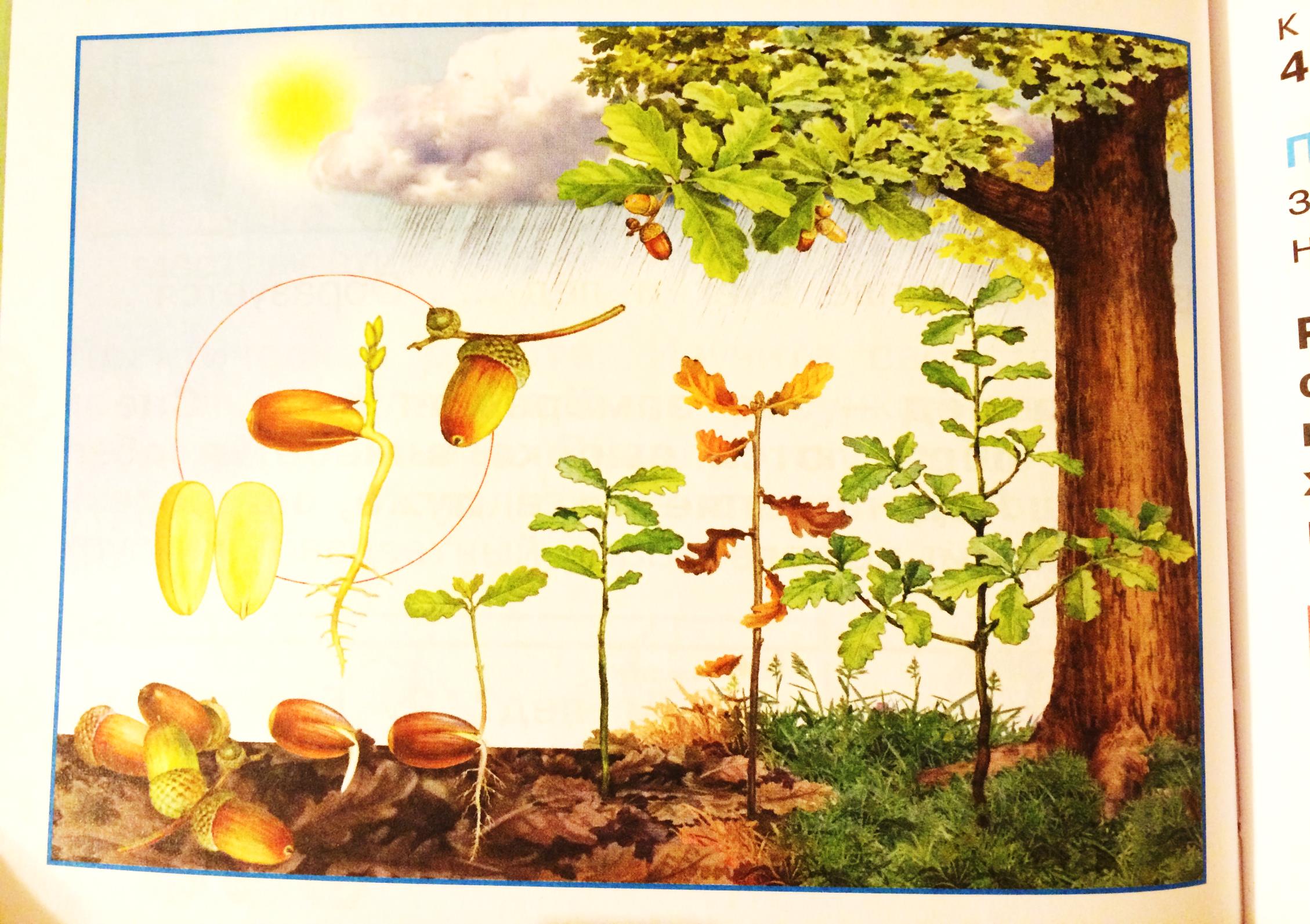 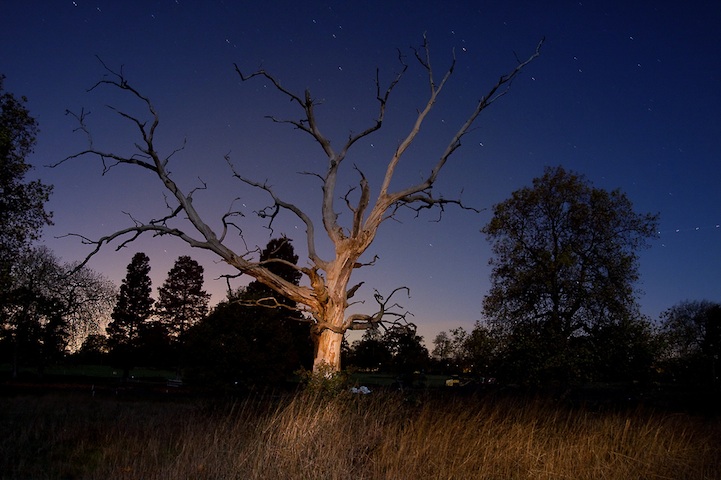 Растения живые.
Они растут, развиваются,     приносят потомство. 
Каждое растение когда-нибудь умирает.
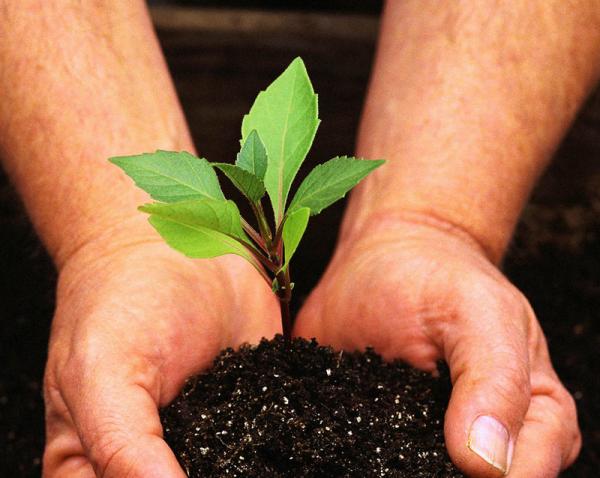 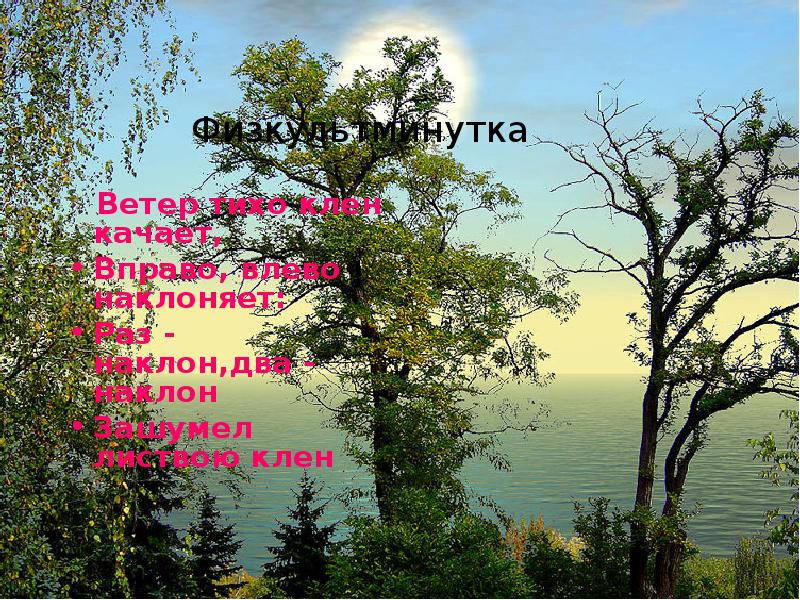 Что необходимо растениям для жизни?
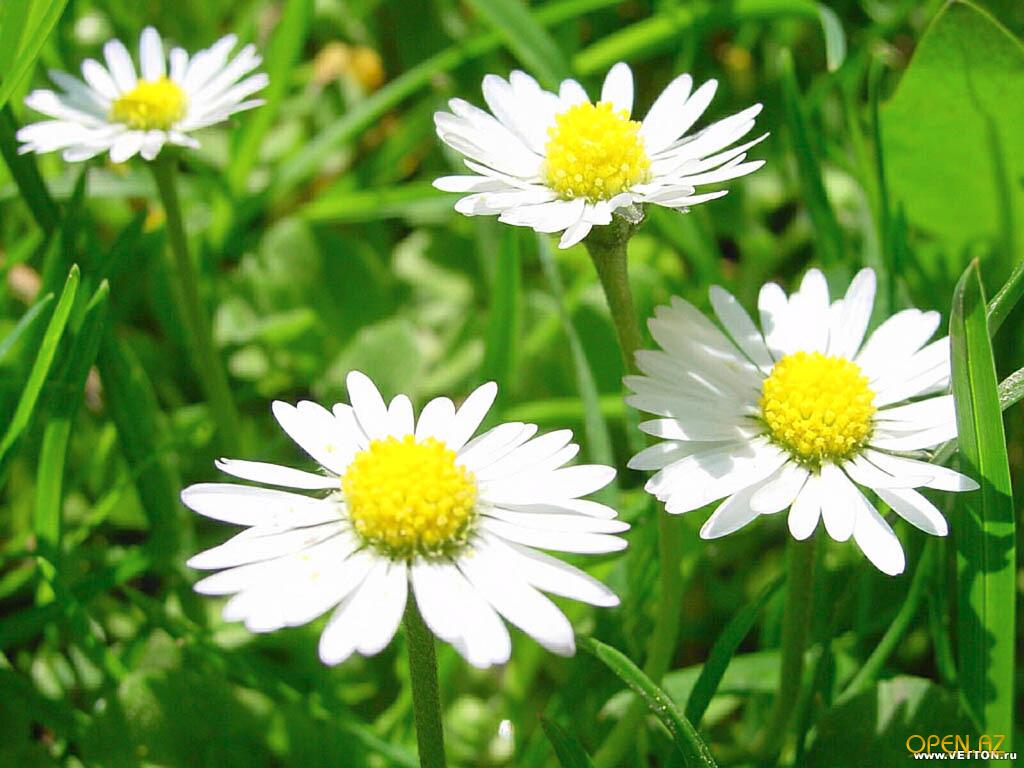 СВЕТ
ВОЗДУХ
ВОДА
ТЕПЛО
Зачем поливают растения?
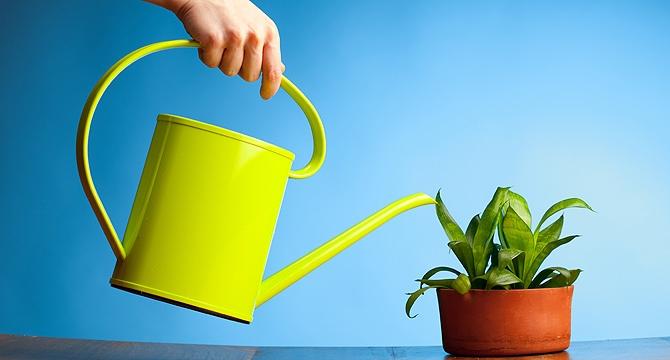 Зачем комнатные растения ставят близко к окну?
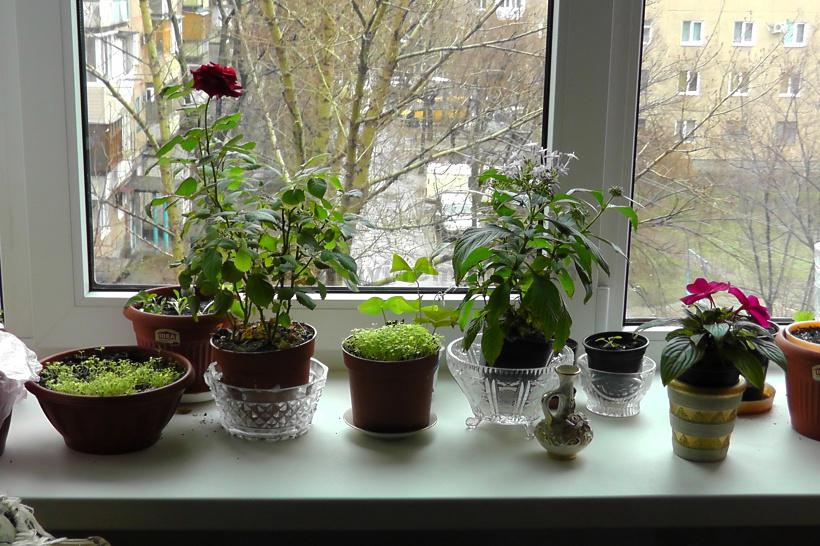 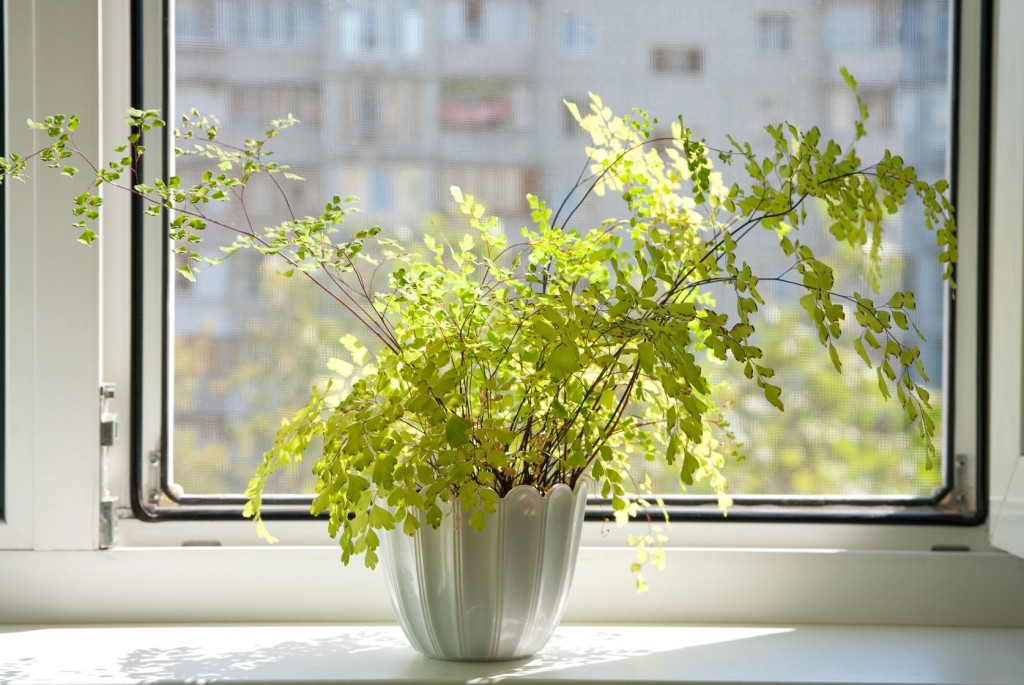 Для чего нужна тряпочка при уходе за растениями?
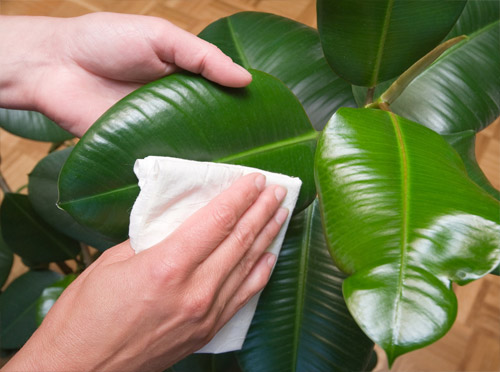 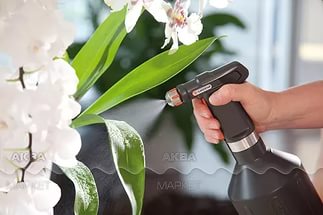 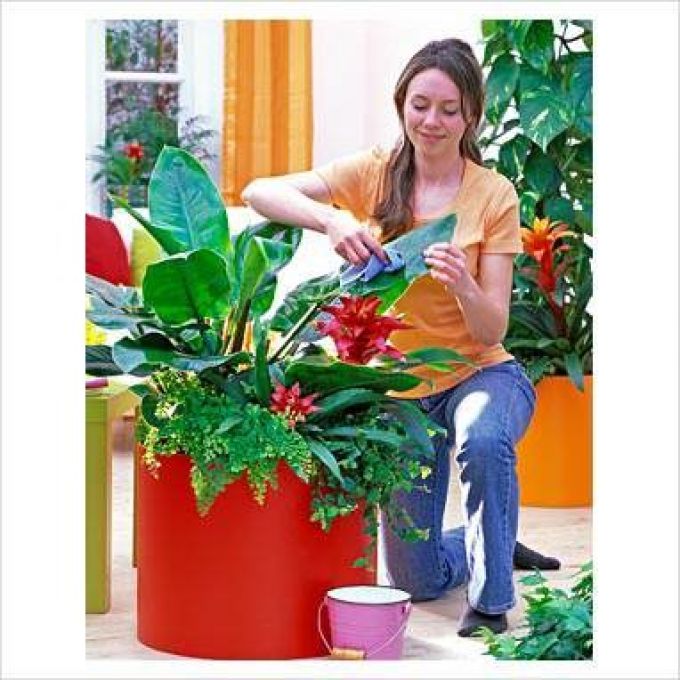 Почему растение погибло?
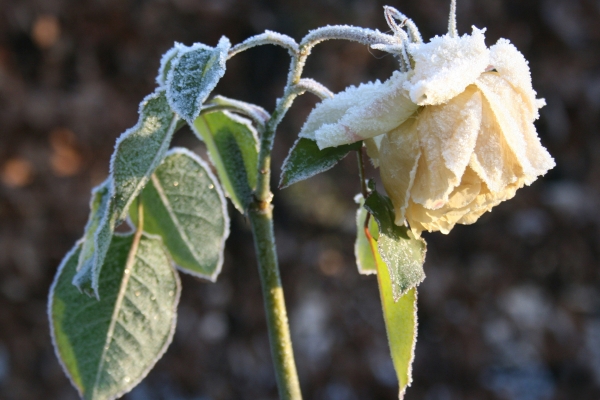 Растениям необходимы…
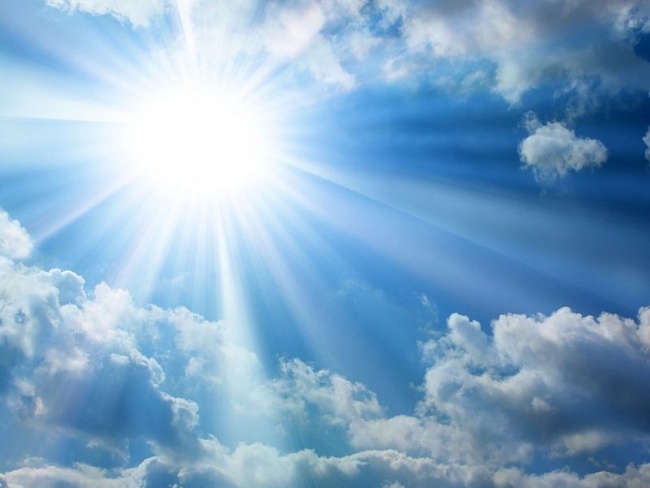 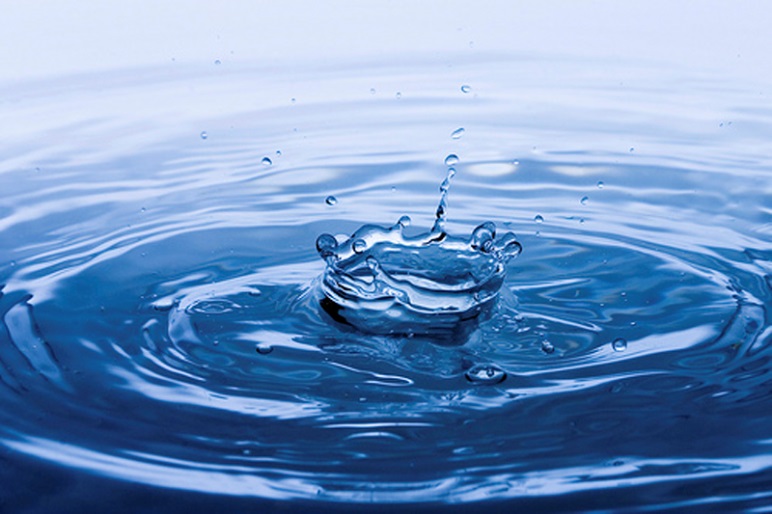 Вода
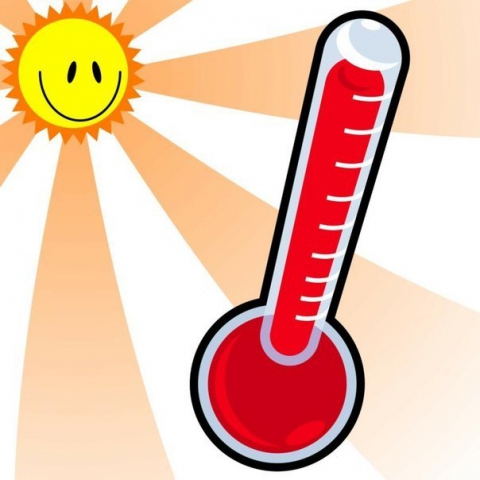 Воздух
Солнечный свет
Тепло
Правила ухода 
за комнатными растениями:
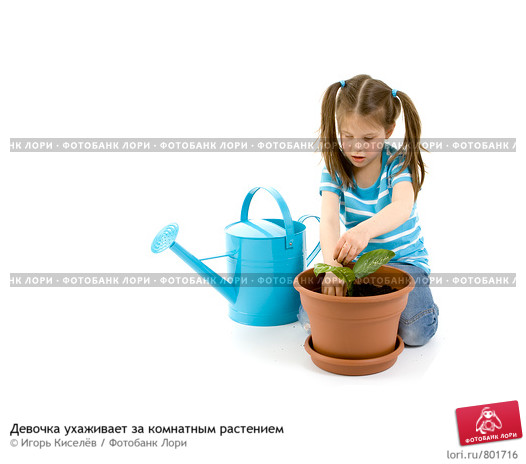 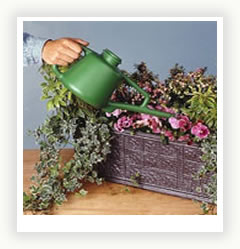 2. Рыхление
 верхнего слоя почвы…
1.Регулярный полив…
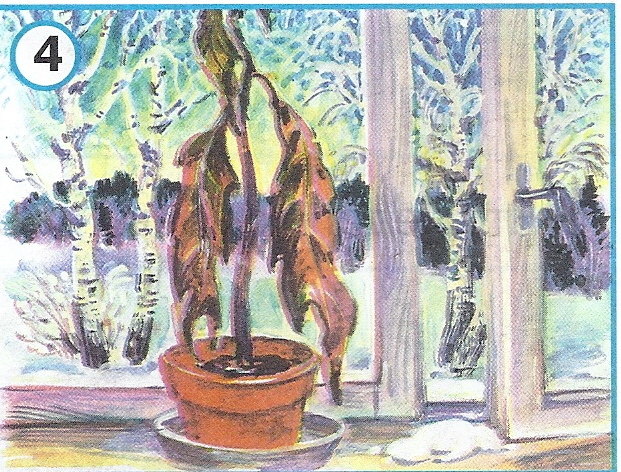 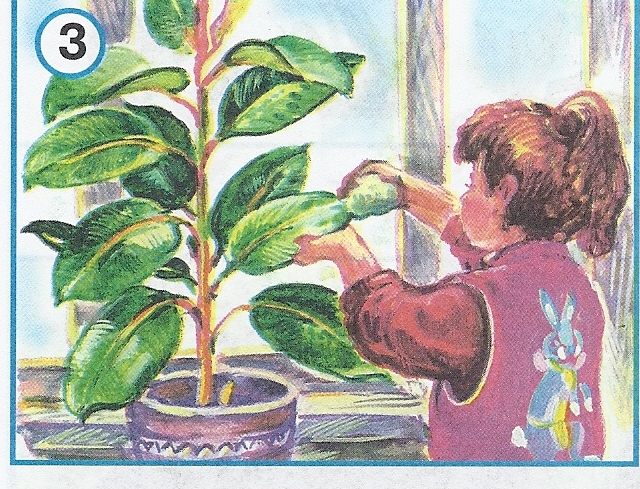 3. Протирание
 и опрыскивание листьев…
4. Беречь растение 
от сквозняков и холода…
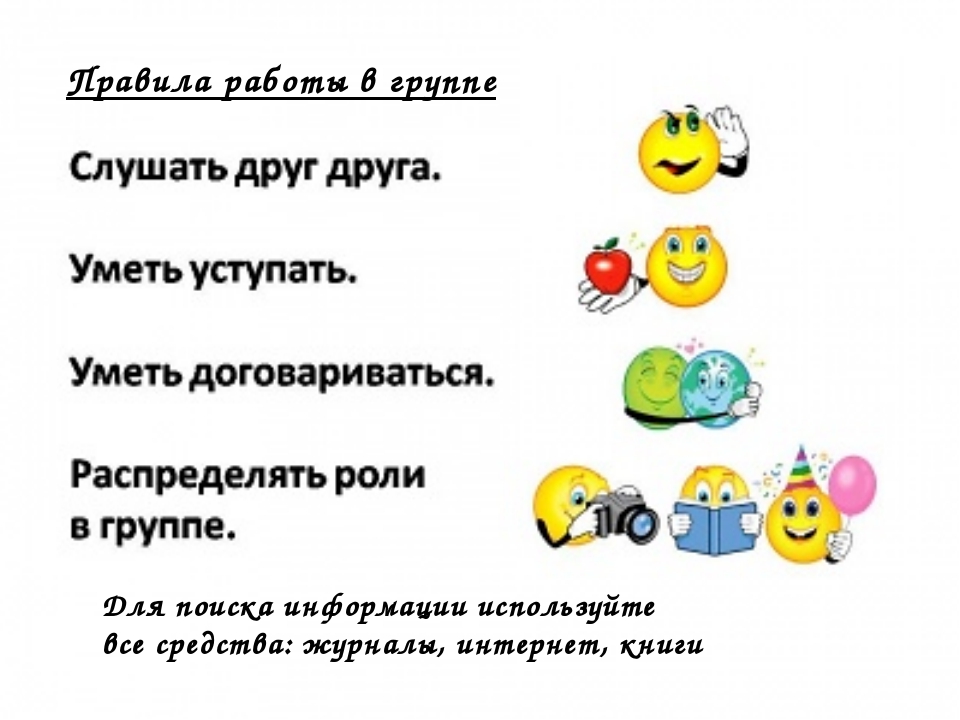